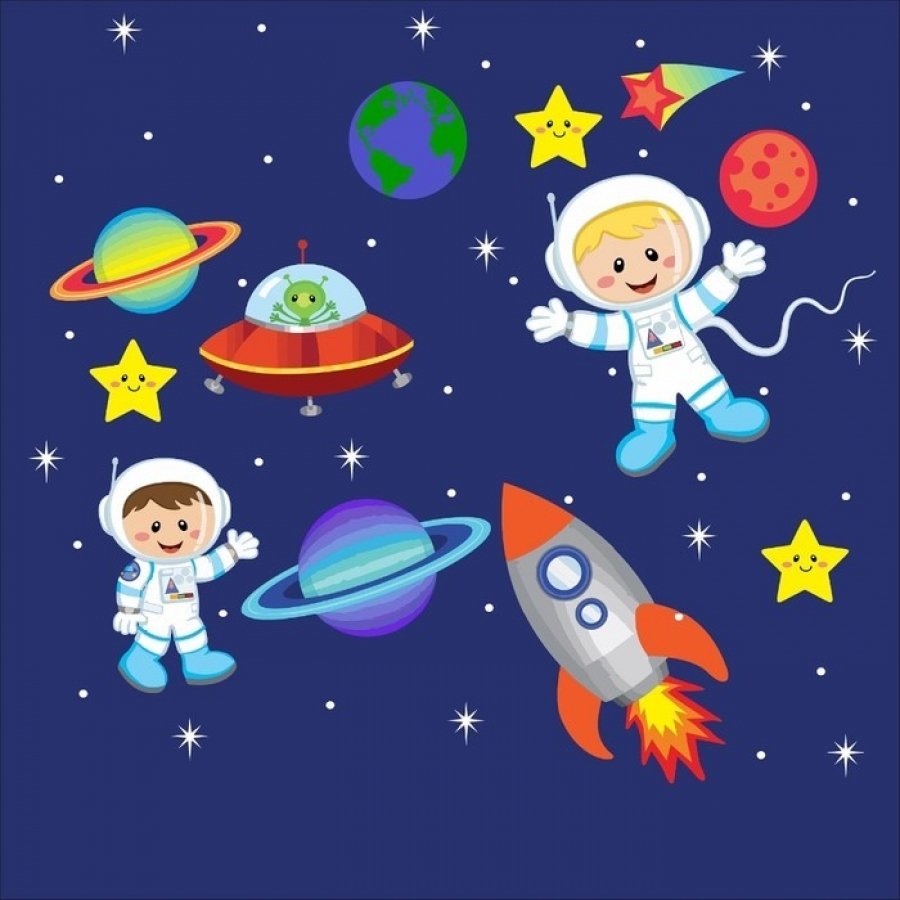 Подготовила воспитатель МБДОУ  № 244
Алтунян Карине Саркисовна
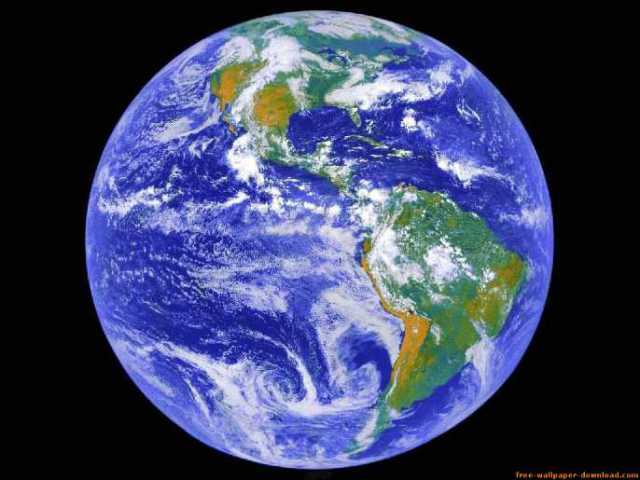 12 апреля замечательный праздник — День Космонавтики. Когда-то космос казался недосягаемым, и вот уже через какие-то десятки лет туда сможет отправиться любой желающий. Может, это будут наши дети?
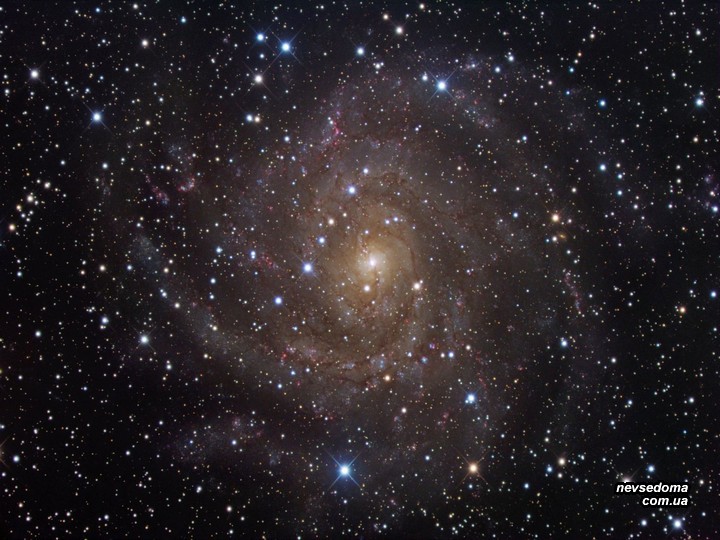 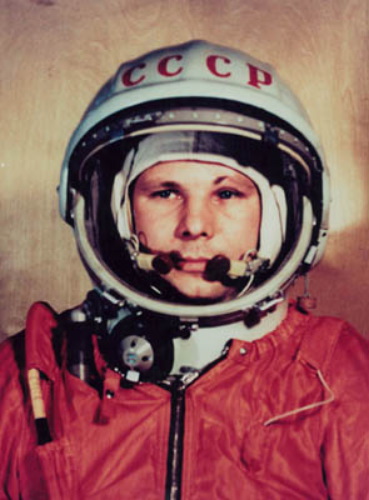 Юрий Алексеевич Гагарин
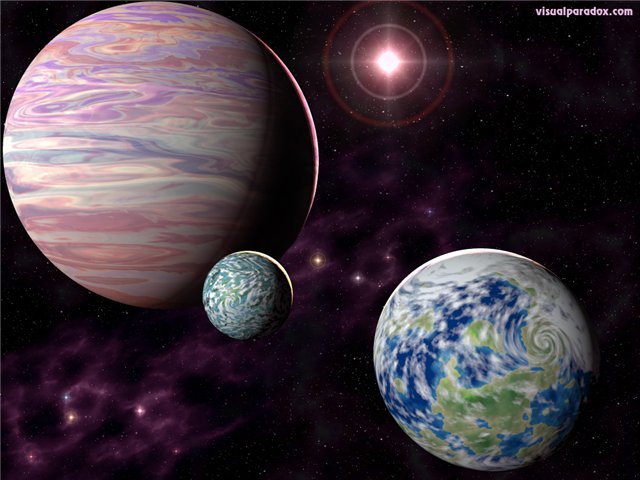 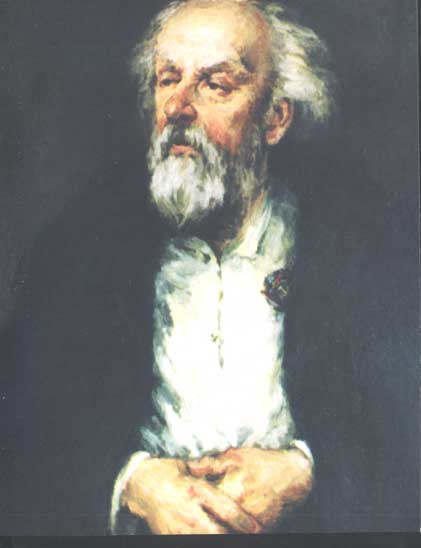 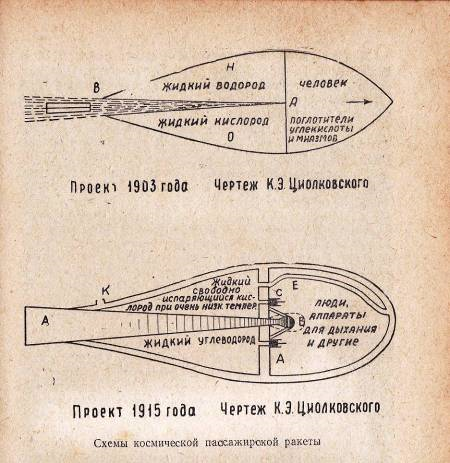 Циолковский Константин Эдуардович 
основоположник космонавтики
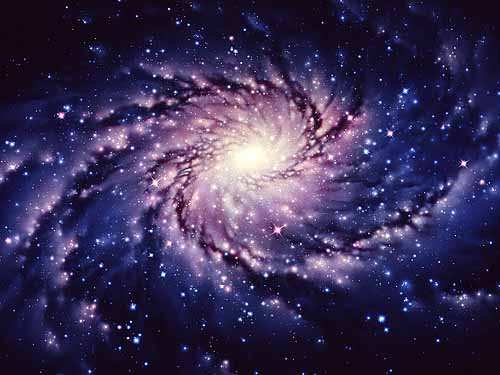 Млечный путь
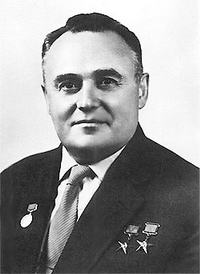 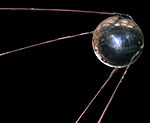 Королев Сергей Павлович
конструктор ракетно–космических систем
Собаки Белка и Стрелка
первые животные покорившие космос
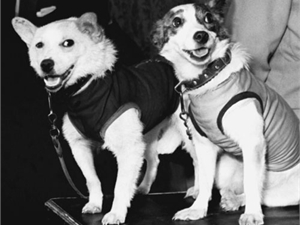 Юрий Алексеевич Гагарин 
– первый космонавт
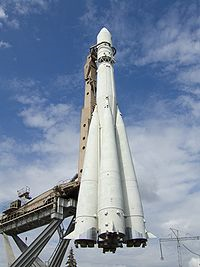 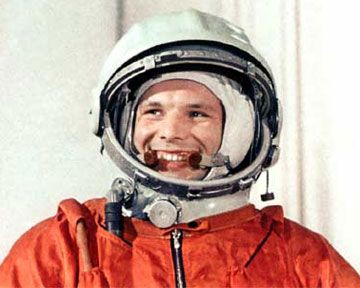 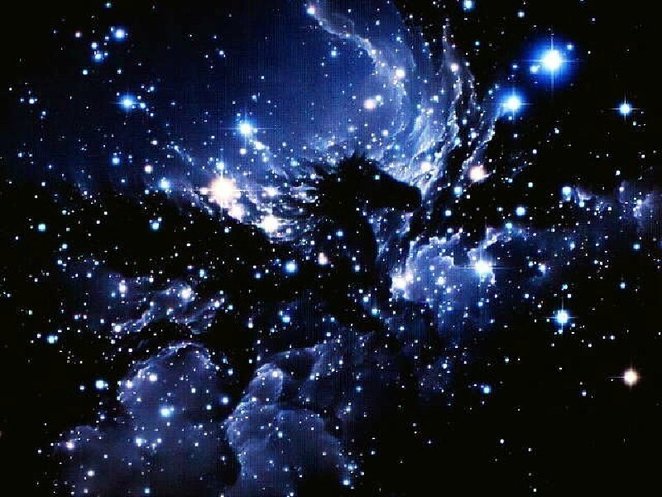 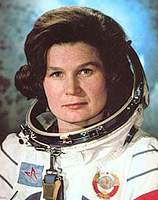 Терешкова Валентина Владировна
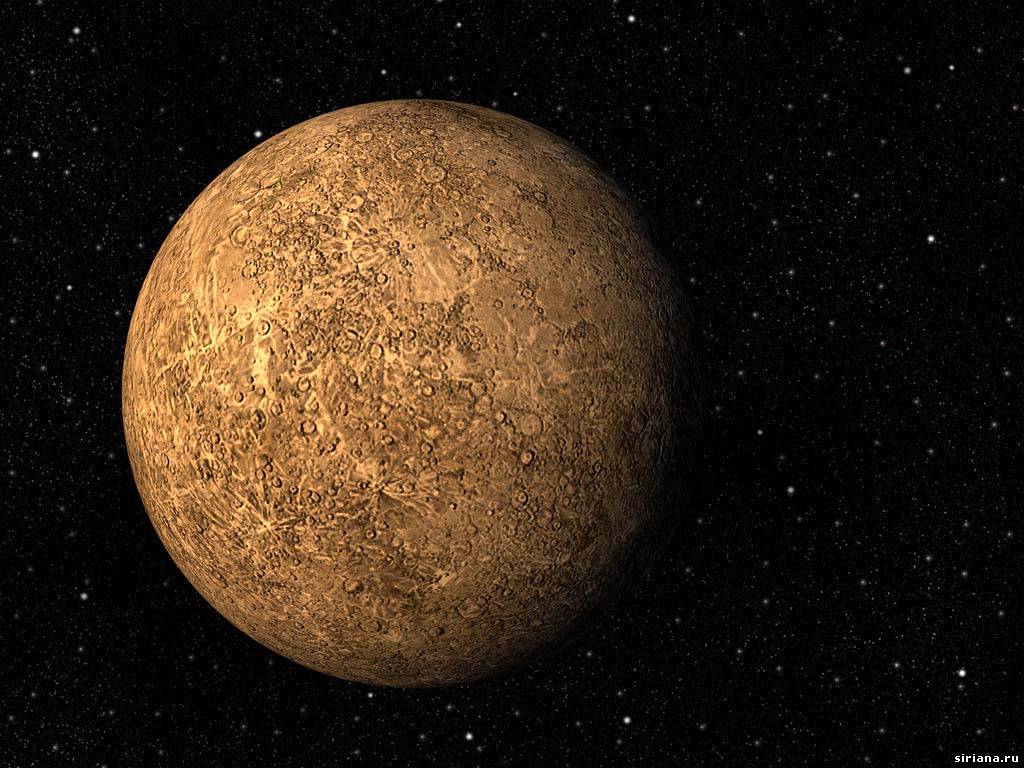 МЕРКУРИЙ
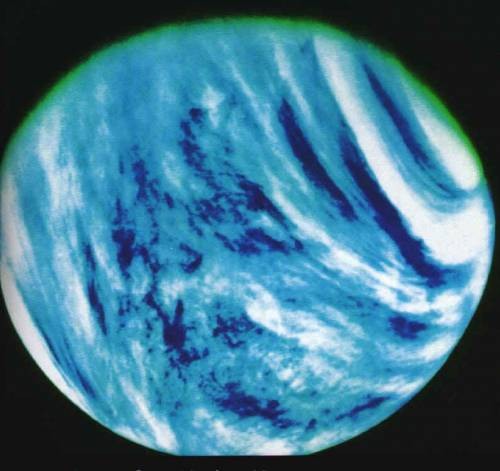 ВЕНЕРА
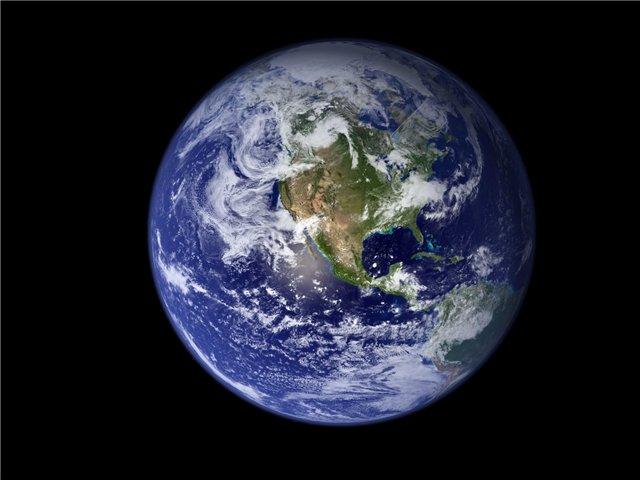 ЗЕМ ЛЯ
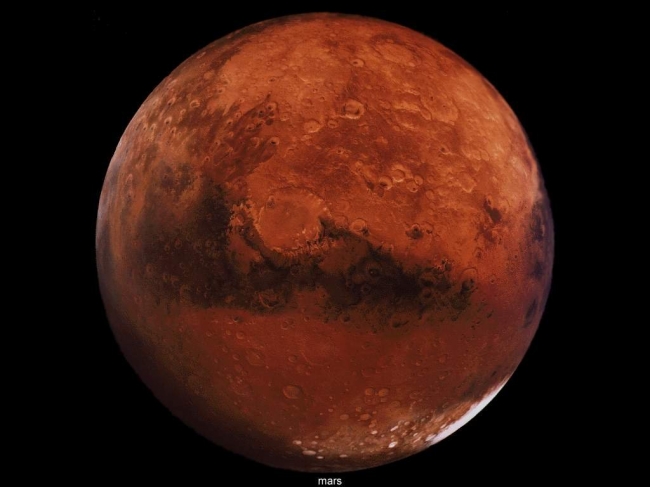 МАРС
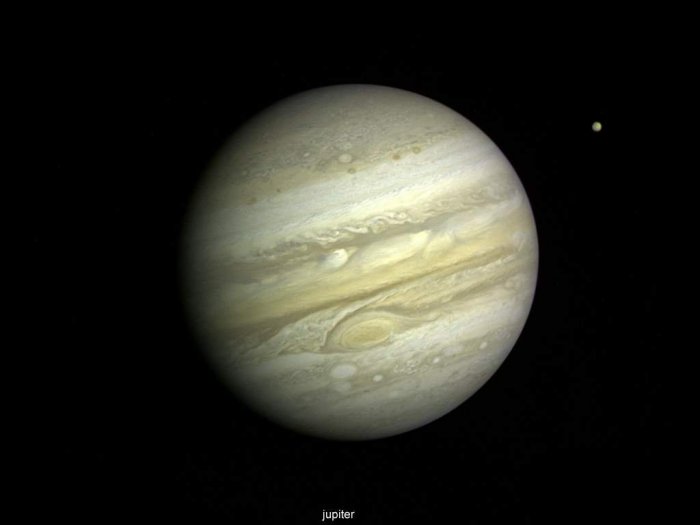 ЮПИТЕР
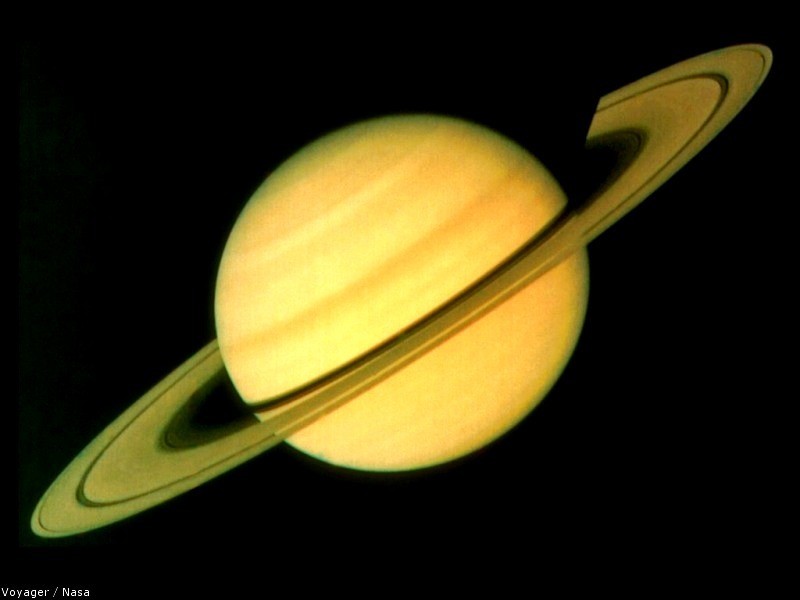 САТУРН
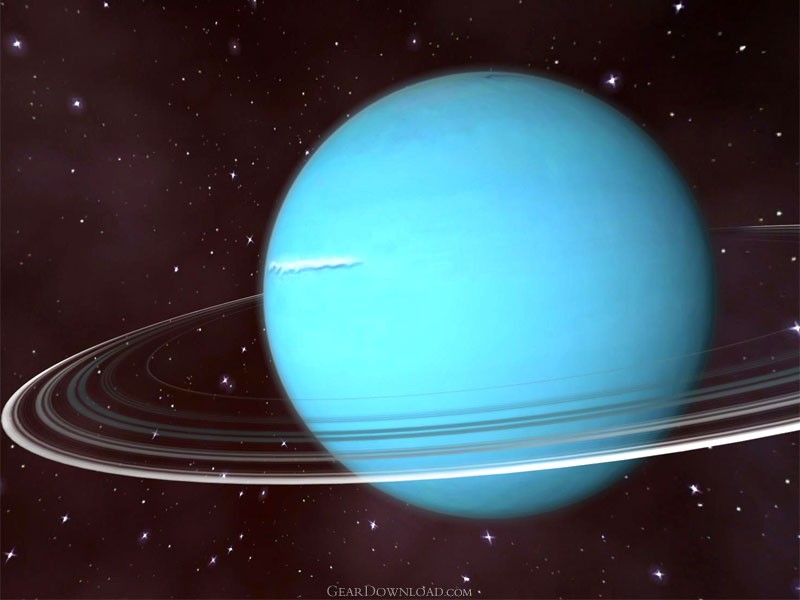 УРАН
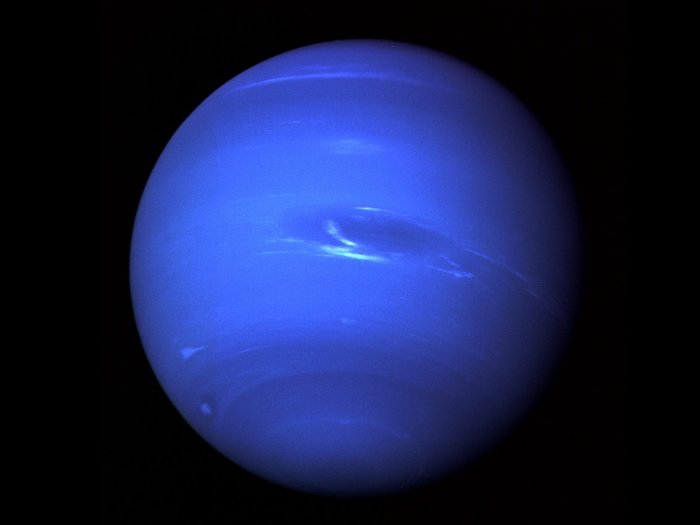 НЕПТУН
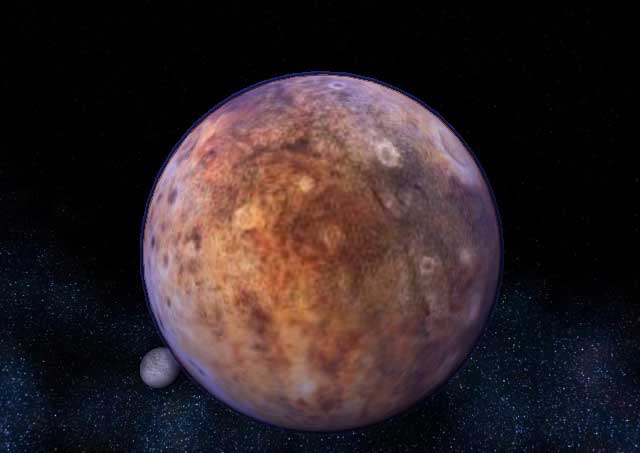 ПЛУТОН
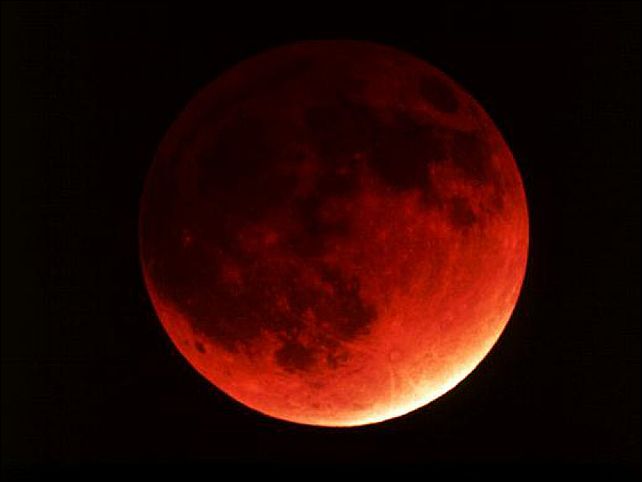 ЛУНА
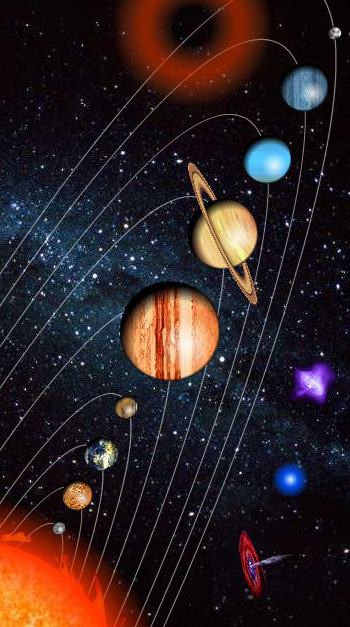 Планеты Солнечной системы
По порядку все планеты Назовёт любой из нас: Раз - Меркурий, Два - Венера, Три - Земля, Четыре - Марс. Пять - Юпитер, Шесть - Сатурн, Семь - Уран, За ним - Нептун. Он восьмым идёт по счёту. А за ним уже, потом, И девятая планета Под названием Плутон.
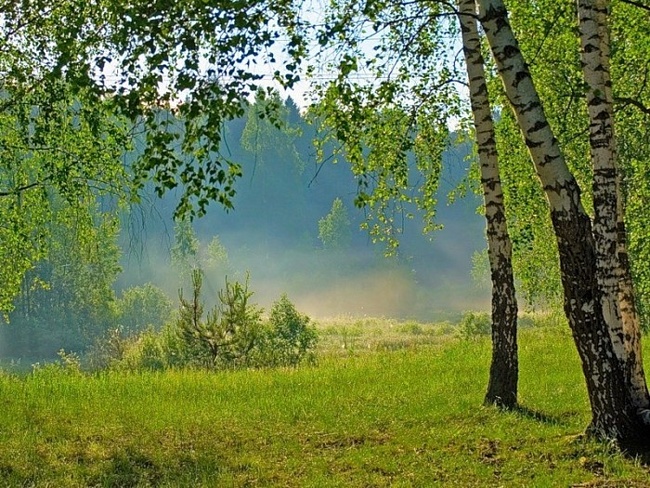